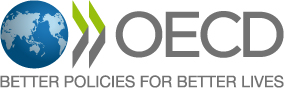 Проведенный ОЭСР анализ бюджета Казахстана«Дорожная карта по продолжению бюджетной реформы»
Ронни Даунс
Заместитель руководителя департамента бюджетирования и государственных расходов 
ОЭСР

Совещание руководителей бюджетных ведомств стран ЦВЮВЕ ОЭСР 
Загреб, Хорватия, 24 мая 2018 г.
[Speaker Notes: 1 - hello]
Контекст
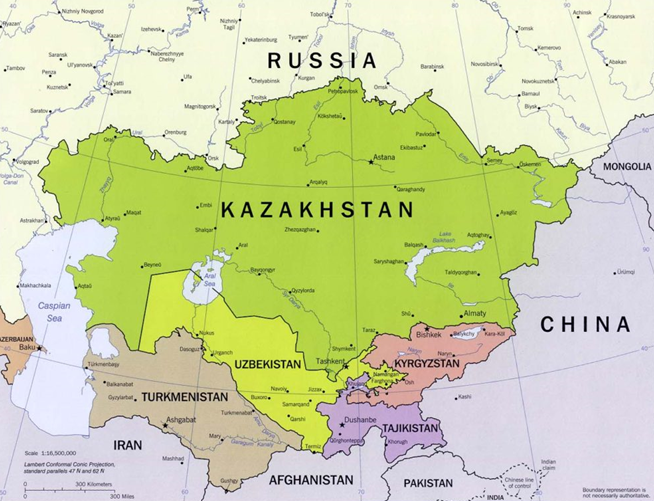 2
Контекст
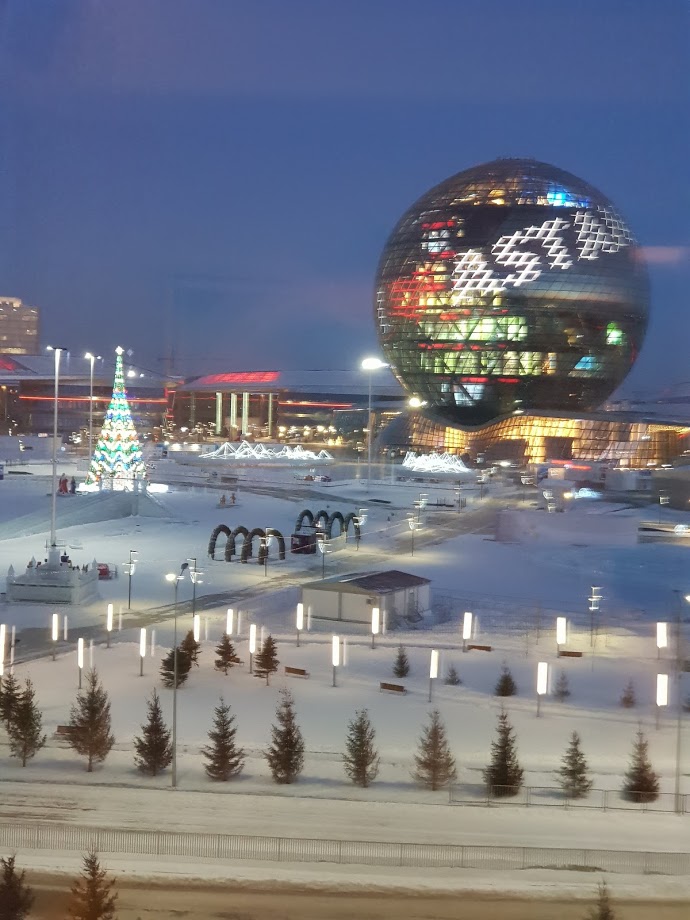 Крупная и динамичная экономика
Нефтяное богатство плюс диверсификация
Амбициозная цель: к 2050 г. стать одной из 30 наиболее развитых стран
Крупные реформы
3
Преимущества и недавние успехи
Тесная связь между планами и бюджетами
Институциональное взаимодействие: Министерство национальной экономики и Министерство финансов 
Бюджетирование на основе результатов
Хорошо управляемый Национальный фонд
Высокий уровень вовлеченности парламента
Прогресс в повышении прозрачности бюджета и гражданского участия
Портал открытого бюджета
«Общественные советы» в каждом министерстве
4
Предлагаемые направления для продолжения реформ
Установление более тесной последовательности этапов планирования и бюджетирования

Более пристальное внимание к качеству и актуальности показателей эффективности 

Анализ на основе данных на протяжении всего цикла реализации государственной политики
Связь между результатами и процессом оценки …
… а также анализ расходов
«непрерывный процесс сбора информации об оценке и эффективности»

Анализ многоуровневого процесса управления бюджетом
в т.ч. увязывание результатов

Более ясные бюджетные правила (правило роста расходов?)
5
Вступление Казахстана в ОЭСР Рекомендации в части управления бюджетом
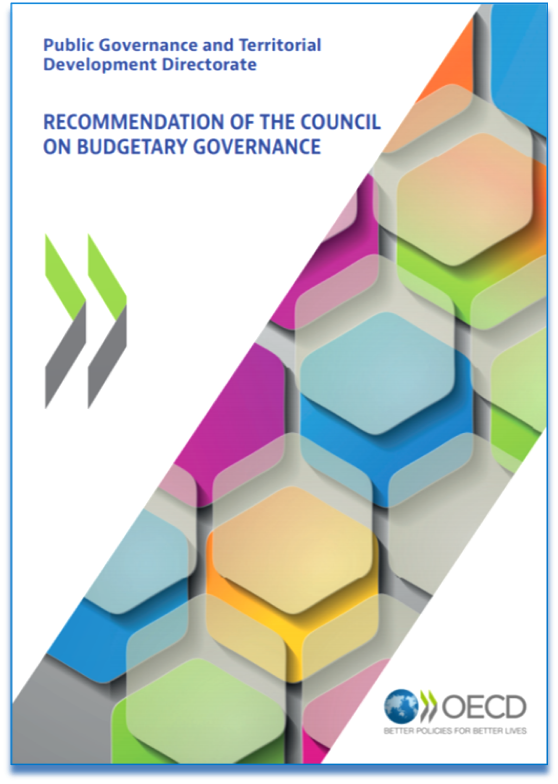 Приверженность бюджетным принципам ОЭСР 

Первая вступающая страна среди государств сети руководителей бюджетных ведомств ЦВЮВЕ

Ясный сигнал, свидетельствующий о продолжении реформ
[Speaker Notes: 3 – we bring together results in these 2 main reference publications 

Budget Survey – unique authoritative international reference – continuous data series every 4-5 years – also regional versions
State of Finances – qualitative assessment of country’s fiscal position, budgetary policy responses; links to growth strategy and reform plans]
Спасибо!